Труд – дело чести
Презентация открытого урока экспериментального курса «Истоки»
( с участием родителей)
Объявляется тема урока
Демонстрация фильма, созданного с участием учеников класса
Начало работы с Книгой
Как человек должен относиться к своему труду (построим дом)
Выполнение задания
Выступления от команд
Что я умею делать
Общие семейные дела
Обсуждение по теме
Выступление от команды
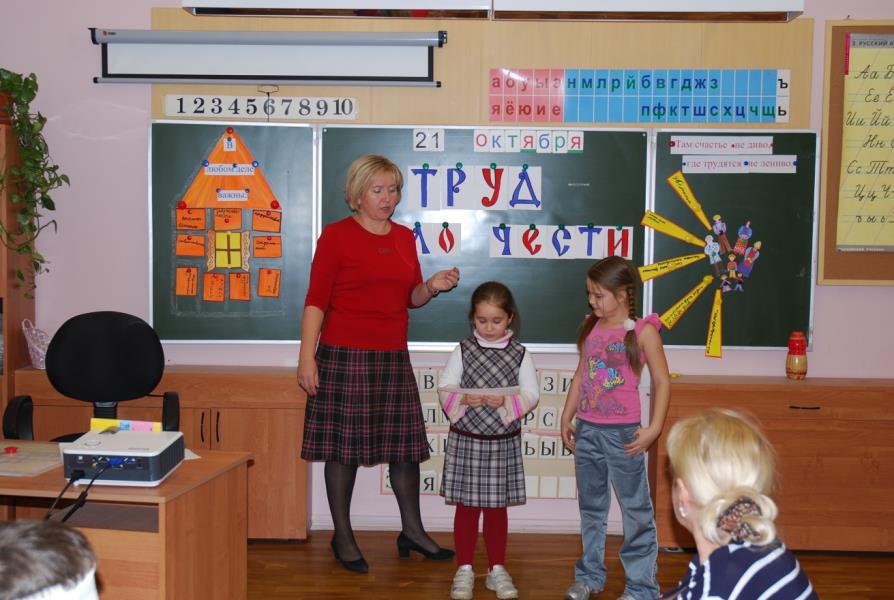 Ресурсный круг(каждый высказывает свое мнение)
Работа с Книгой
Итог урока